Thực đơn 
        Ngày 04/03/2025
BUỔI SÁNG:
- Phở gà nấu giá, củ cải trắng
- Sữa
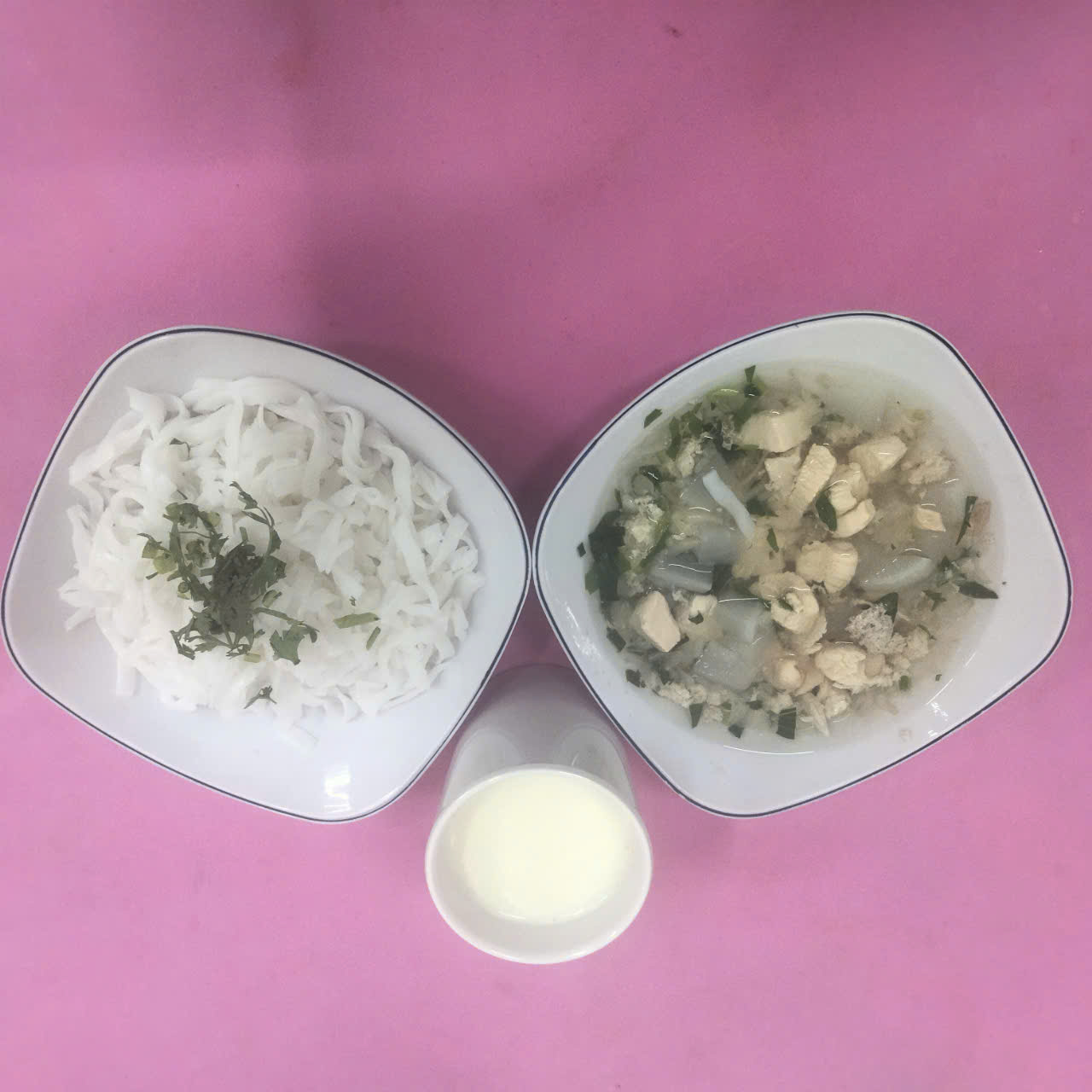 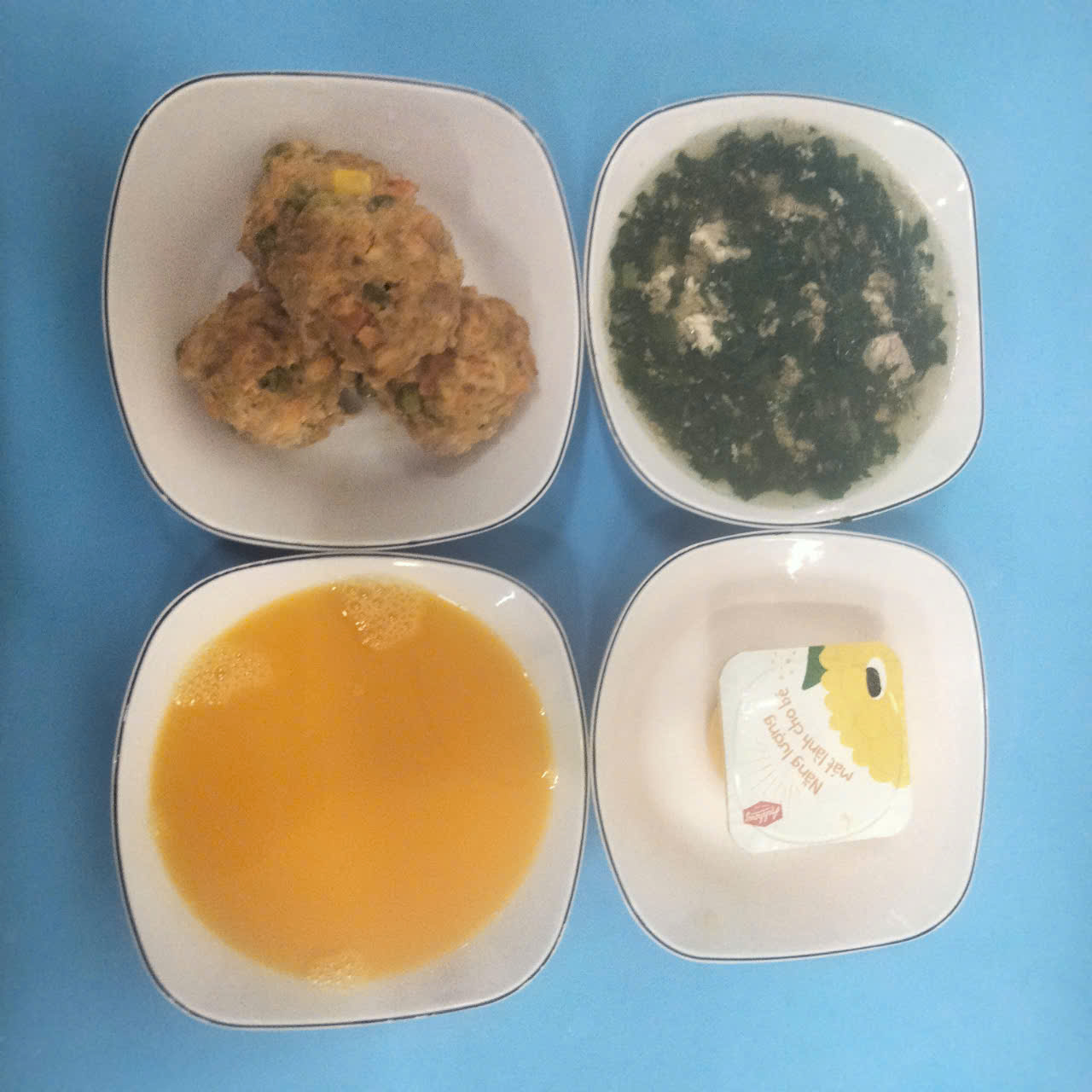 BUỔI TRƯA:
Món mặn: Viên hải sản bọc phô mai sốt chanh dây
Món canh: Canh rau đay nấu cua đồng
Tráng miệng: Bánh Pudding vị xoài
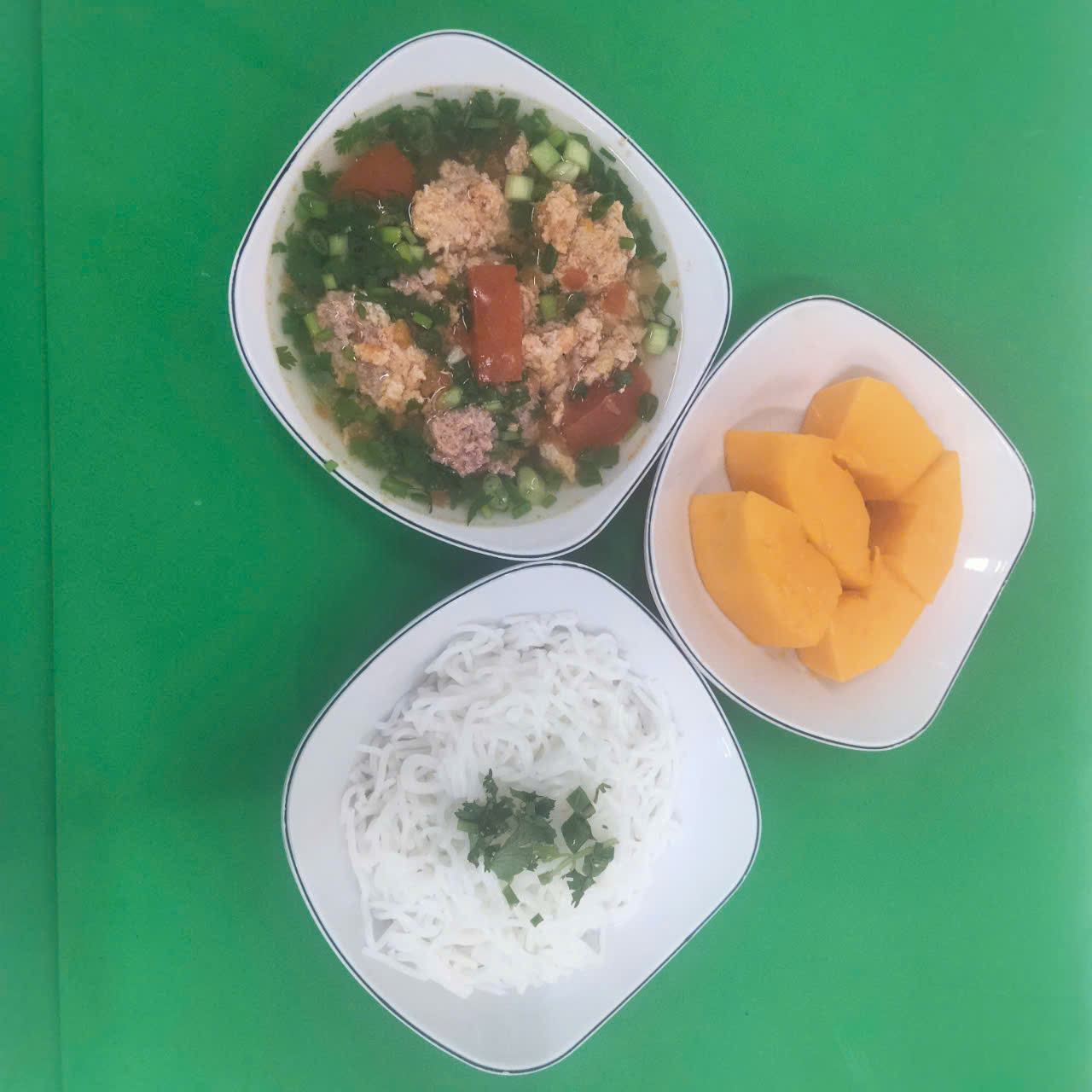 BUỔI XẾ:
Bún riêu nấu thịt, tôm khô, trứng, cà chua, rau muống, đậu hủ
Đu đủ